MATEMATIKA
2 - SINF
Mavzu: Sodda geometrik shakllardan murakkab shakllar hosil qilish
Mustaqil topshiriq. (56 – bet)
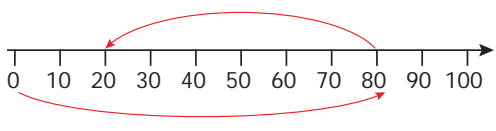 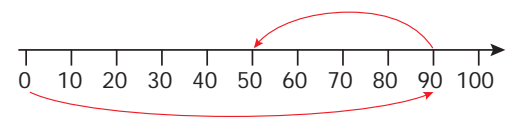 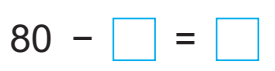 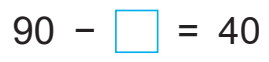 60
20
50
1 - topshiriq. Hayvonchalar qanday shakllardan hosil bo‘lgan?
Hayvonchalar uchburchak, to‘rtburchak, doira va oval kabi shakllardan tashkil topgan.
2 - topshiriq. Naqshlar qanday shakllardan hosil bo‘lgan? Ularni qayerlarda uchratgansiz?
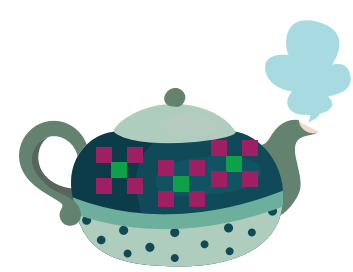 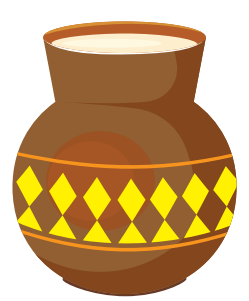 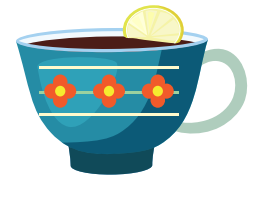 3 - topshiriq. Hisoblaymiz.
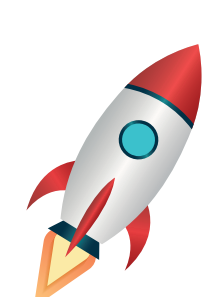 -5
-5
-5
0
15
5
10
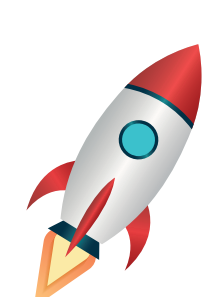 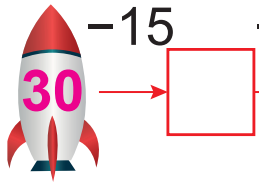 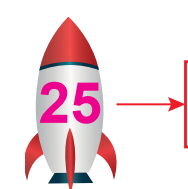 -5
-5
-10
-5
0
10
20
5
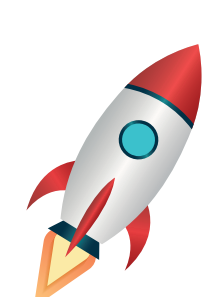 -5
-10
-5
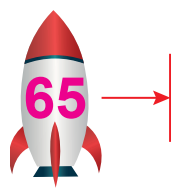 0
10
20
5
0
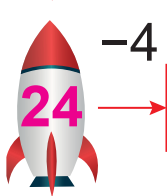 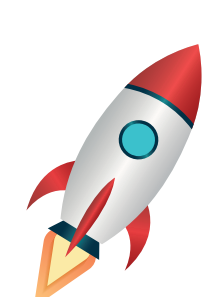 -15
-10
-20
-20
45
10
25
4 – topshiriq.
Birinchi rasmda 4 sonining ko‘zguda ko‘rinishi aks etgan. Ko‘zgularning aynan shu holatida 5 soni qanday ko‘rinishda bo ‘ladi?
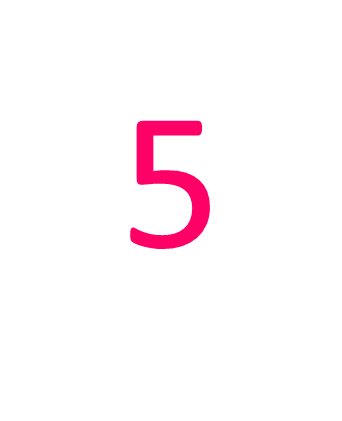 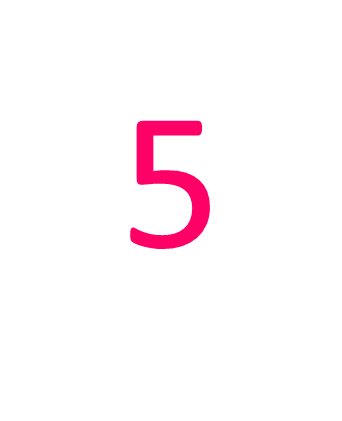 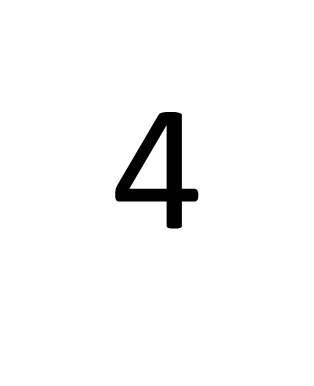 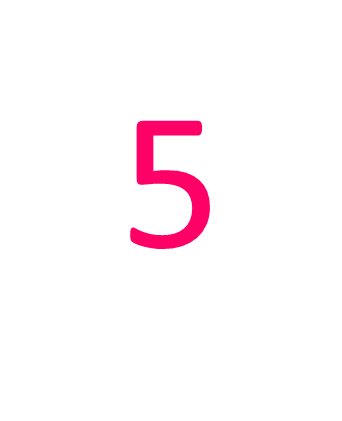 4
V)
A)
B)
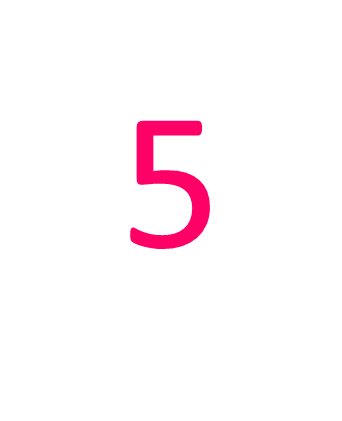 5
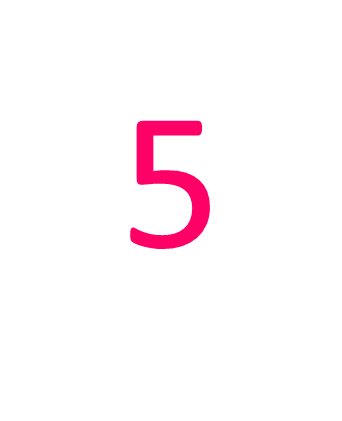 ?
D)
G)
5 – topshiriq
Mustaqil topshiriq (56 – bet)
Kattalar yordamida rangli qog‘ozlardan shakllar yasaymiz.
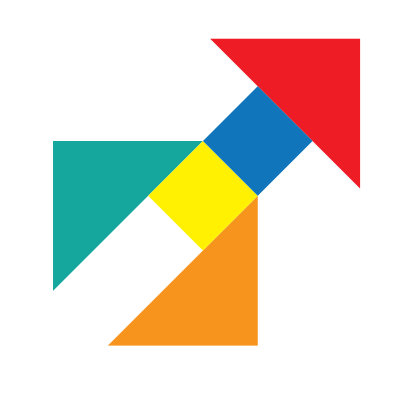 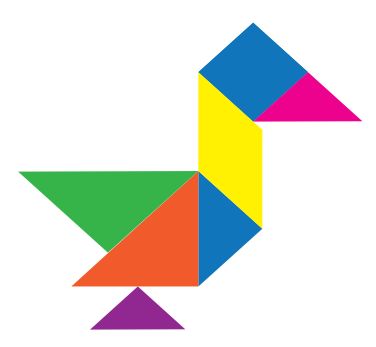 E’tiboringiz uchun rahmat!